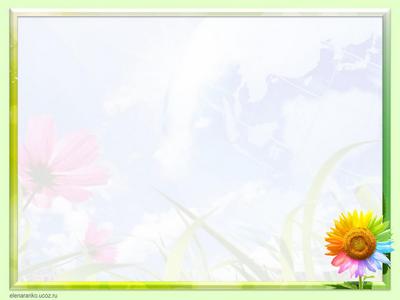 ГБОУ СОШ с.Богдановка
Общешкольное родительское собрание
«Единая оценочная политика в школе»
13.12.2017 год
Оценивание - одно из наиболее действенных средств, повышающих эффективность обучения
Цели оценивания:
Повышение учебной мотивации и учебной самостоятельности обучающихся
Установление фактического уровня теоретических и практических знаний обучающихся, их умений и навыков по предметам обязательного компонента учебного плана
Повышение качества знаний обучающихся
Оценка          и            отметка
Оценка - это процесс по установлению степени усвоения обучающимися учебного материала. Оценке подлежат как объём и системность знаний, так и уровень сформированности навыков, умений, компетенций, характеризующих учебные достижения обучающегося в учебной деятельности. 
Отметка - итоговый количественный показатель усвоения обучающимися учебного материала темы,  учебного материала за триместр, полугодие, год.
Виды аттестации
Аттестация – это определение уровня качества усвоения обучающимся содержания конкретной учебной дисциплины, предмета в процессе или по окончанию их изучения.
РАЗЛИЧАЮТ:  текущая, промежуточная, итоговая аттестация
Особенности оценивания в 1 классе
Система безотметочного обучения
Отсутствует отметка как форма количественного выражения результата оценочной деятельности
Оценивание производится на критериальной основе с помощью различных знаково-символических систем
Уровень достижения конкретных предметных и метапредметных результатов отслеживается с помощью «Листов достижений учащихся»
Оценивание во 2-11 классах
Производится по 5-балльной системе
Текущая отметка выставляется непосредственно на уроке
Отметка за  контрольную письменную работу через неделю от даты проведения работы
Отметка за творческие работы по литературе в 5-9 классах выставляются через неделю от даты проведения работы
Отметка за творческие работы по русскому языку и литературе в 10-11 классах не более, чем через 14 дней от даты проведения работы
Тематический(или текущий) контроль знаний осуществляется
В форме контрольных работ (зачетов), тестов, срезовых работ и т.п.
Число контрольных работ определяется учебной программой, сроки проведения отражены в рабочей программе по предмету  и календарно-тематическом планировании учителя  
В образовательном учреждении разрабатывается график проведения административных и мониторинговых  работ.
Порядок проведения рубежной аттестации
Промежуточная аттестация осуществляется 2 раза в год по полугодиям в 10-11 классах, 3 раза в год по триместрам  во 2-9 классах
Материалы для проведения работ рубежной аттестации готовит учитель-предметник или руководитель МО
Тесты для письменных работ, тексты задач, практических заданий обучающимся не должны быть заранее известны. Перечень тем и вопросов, вынесенных на рубежную аттестацию доводятся до сведения учащихся в начале изучения тем, вынесенных на контроль
Формы проведения рубежной аттестации
контрольная работа;
сочинение (изложение);
тестирование;
защита реферата (проекта);
дифференцированный зачет;
диктант.
Форма проведения аттестации определяется Педагогическим советом ОУ с учетом мнения учителя-предметника и формами прохождения ГИА по окончании 9 и 11 классов
Педагогический Совет школы по предложению учителя или по заявлению обучающегося может изменить отдельным обучающимся форму проведения рубежной аттестации.
ПОЛОЖЕНИЕ
о средневзвешенной системе оценивания знаний умений и навыков обучающихся 
(01.09.2018г)

Находится на официальном  сайте
 ГБОУ СОШ с.Богдановка 
http://bogdan-school.ru
Средневзвешенная оценка
Весовой коэффициент вида деятельности, подлежащего оценке — параметр, который отражает относительную значимость данного вида деятельности. 
Весовой коэффициент:
Снижает роль случайных и субъективных факторов
Способствует осознанному осуществлению учебной деятельности обучающимся
Учитывает специфику предмета при выборе различных видов деятельности
Способствует мотивации на достижение более высоких результатов
Пример: Начальная школа   Русский язык
Вычисление триместровой  отметки
Средневзвешенная оценка (рейтинг) рассчитывается по следующей формуле: 
∑ (оценка*вес*количество)/ ∑ весов всех оценок. 
Например, ребенок получил три  «4» за ответ на уроке, «4» за диктант, «3» за тест и «3» за административную к.р.
Средняя арифметическая: (4+4+4+4+3+3):6=3,67
Средневзвешенная: 
(4*10*3+4*30*1+3*20*1+3*40*1)/(3*10+30+20+40)= 3,5                Более точно оценивает знания! 
Выгоднее для ученика получать положительные оценки за   работы с большим весом
Шкала оценивания для выставления триместровой  или полугодовой отметкиПоложение о средневзвешенной вступает в силу                                                              со 2 триместра 2017-2018 уч. года
Выставление итоговых отметок
Основанием для аттестации обучающихся 
за триместр  является наличие не менее:
3-х отметок при нагрузке 1 час в неделю;
5-и отметок при нагрузке 2 часа в неделю;
7-и отметок при нагрузке 3 и более часов в неделю
Основанием для аттестации обучающихся 
за полугодие является наличие не менее:
6-и отметок при нагрузке 1 час в неделю;
10-и отметок при нагрузке 2 часа в неделю;
14-и отметок при нагрузке 3 и более часов в неделю
Выставление итоговых отметок
При наличии у обучающегося более половины пропущенных уроков обучающийся может быть не аттестован за триместр  (полугодие), как не освоивший программы. Ликвидация задолженности в этом случае осуществляется в каникулярное время и в течение первой недели после каникул.
Выставление итоговых отметок
Годовая отметка по предмету выставляется на основании  триместровых  или полугодовых оценок. 
По триместрам оцениваются учащиеся 
    2-9 классов по всем предметам учебного
    плана
По полугодиям оцениваются учащиеся 
    10 класса по всем предметам учебного 
     плана
Выставление итоговых отметок
Триместровая  (полугодовая, годовая) отметка по предмету выставляется учителем в электронный журнал не позднее, чем за три календарных дня до первого дня каникул.
За неделю до наступления каникул прекращается прием всех задолженностей по предмету
Права и ответственность участников образовательного процесса при осуществлении оценивания знаний умений и навыков
Обучающиеся при проведении контроля имеют право:
- на планированное проведение письменных контрольных работ;
- на публичное или индивидуальное обоснование отметки;
- получение дополнительных индивидуальных консультаций по отдельным разделам учебного предмета при неудовлетворительных результатах контроля знаний;
- осуществление повторного контроля знаний при получении неудовлетворительной отметки на тематическом контроле;
Родители (законные представители) обучающихся обязаны присутствовать на родительских собраниях, постоянно контролировать текущую успеваемость своего ребенка и создавать условия для качественного и своевременного получения образования,  выполнения ими домашнего задания по предмету и подготовки к урокам, обеспечивать контроль за посещением им учебных и дополнительных занятий и ликвидацией задолженности по предмету.
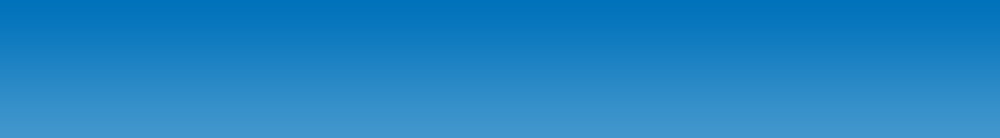 2017-2018  учебный год
20
СПАСИБО ЗА ВНИМАНИЕ!И в заключении:
Прием заявлений в 1 класс на новый учебный год   стартует 
                     25 января 2018 года
Дополнительные дни к каникулам 
(участие в окружном этапе ВсОШ)
 28,29 декабря 2017 и 
10,11,12 января 2018 года по выбору учащегося